Kantian Deontological Ethics
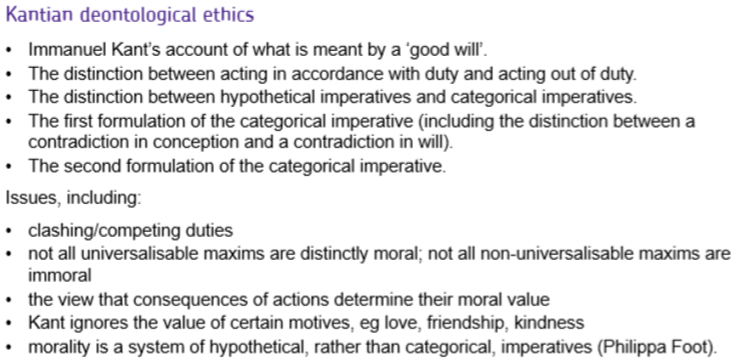 Kant: starting points
Bentham/utilitarianism: “Nature has placed mankind under the governance of two sovereign masters, pain and pleasure. It is for them alone to point out what we ought to do, as well as to determine what we shall do.”

Kant believes that this is only half right – as humans, we have the capacity to be autonomous (free) from these masters because we have the capacity for reason (the capacity to choose).

This is why animals and young children do not have moral responsibilities – they do not have the capacity for reason.

Reason therefore, is what makes us free. We can choose and act according to a law we give ourselves, NOT a law that governs us.
Kant: starting points
Deontology: Morality is a matter of duty. Whether something is right or wrong doesn’t depend on its consequences. Actions are right or wrong in themselves.

Maxim = principle (rule) that guides decisions

Morality = a set of principles that are the same for everyone and that apply to everyone

The will: our ability to make choices and decisions. We can make choices on the basis of reasons, so our wills are rational.

Only the good will is morally good ‘without qualification’
Anything else (intelligence, power, happiness) can be bad or contribute to what is bad

A good will is not good because it does good acts. To have a good will is to be motivated by duty
To act in accordance with duty is not necessarily acting out of (motivated by) duty

Reason determines what our duties are and gives us the means to discover them 
Morality applies to all rational beings
Morality is universal and categorical - so is reason.
The Categorical Imperative: First Formulation
Duty = a principle (maxim) for everyone. So, to have a good will, I have to choose to act on maxims that everyone can act on. This is the ‘Categorical Imperative’:

‘Act only on that maxim through which you can at the same time will that it should become a universal law’

An imperative is just a command. 

A hypothetical imperative is a command that presupposes some further goal or desire.
It specifies a means to an end.
If you will the end, you must will the means.
If you give up the end, then you needn’t take the means.

A categorical imperative is not hypothetical.
You can’t avoid moral duties, e.g. ‘But I don’t care about morality…’
Moral duties are not a means to some further end.
The Categorical Imperative: the two tests
1. ‘Contradiction in conception’: 
A maxim is wrong if the situation in which everyone acted on that maxim is somehow self-contradictory. 
E.g. stealing: If we could all just help ourselves to whatever we wanted, the idea of ‘owning’ things 	would disappear; but then no one would be able to steal.

2. ‘Contradiction in will’: 
It is logically possible to universalize the maxim, but we can’t will it
A will, by definition, wills its ends (goals) 
To truly will the ends, one must will the necessary means. 
Therefore, we cannot rationally will a situation in which it would be impossible for us to achieve our ends. 
To do so is to cease to will the necessary means to one’s ends, which is effectively to cease to will any ends at all.
This contradicts the very act of willing.
E.g. we can’t will ‘not to help others in need’, because we might need help, and to will an end is to will the means.
That the world would be unpleasant if no one helped each other is irrelevant. Kant is not concerned with what we want, but with what we can will. Willing and wanting are different.
The Categorical Imperative: Second Formulation
‘Act in such a way that you always treat humanity, whether in your own person or in the person of any other, never simply as a means, but always at the same time as an end’

The good will it is the only thing of unconditional value. 
Everything else that is valuable depends, in some way, on the good will; we give ends their value.

The value of other people is not simply their value to me (or themselves).
The will has unconditional value as that which gives value to everything else.

How do we treat people as ends and not just as means?
We should not treat them in a way that undermines their power of making a rational choice themselves.
E.g. Coercion, manipulation

We should not treat the person in a way that doesn’t leave them free to pursue their chosen ends.
E.g. harming or hindering them

We should adopt their ends as our own
E.g. helping them pursue their ends
Objection 1: Universalisability and morality are not the same
a) Maxims that are universalisable but wrong
Any action can be justified, as long as we phrase the maxim cleverly.
E.g. ‘To steal gifts from large shops and when there are six letters in my name’
Reply: we need to be honest and test what our maxim really is.

Suppose I am in terrible trouble and need money to live (literally). I borrow money without intending to repay it, but only because my situation is so bad
Maxim: ‘to make a promise I don’t intend to keep rather than ask for help, but only in the face of such desperate circumstances’
This is wrong, but the maxim can be universalised
Possible reply: This isn’t wrong: not a counterexample


b) Some maxims are not universalisable but right
Lying to the would-be murderer
Reply 1: Kant: this is wrong, so not a counterexample
Reply 2: Lying to save a life is universalisable, so not a counterexample

‘I shall never sell, but only buy’: is this wrong? It clearly would be a contradiction in conception if universalised
Objection 2: Morality is not based on categorical imperatives
Imperative: something that ought to be done
Hypothetical: to fulfil some subjective desire or end
Categorical: without regard to any other end, and a matter of being rational rather than fulfilling desire

Foot: we do use ‘should’ and ‘ought’ in a non-hypothetical way
We refuse to withdraw the statement ‘You ought to x’ even if you say you don’t care
But this applies to many rules, e.g. of a club or etiquette, e.g. ‘You should keep handshakes brief’ or ‘Do not take ladies into the smoking room’

Rules of a club or etiquette are not hypothetical, yet they are not categorical in Kant’s sense
They don’t give us a reason in themselves (if you don’t like the rules, don’t join the club)

Foot: moral rules are like that
Immorality isn’t irrational – it isn’t irrational to want people to act in a different way to you
It is only irrational to act in a way that defeats your own purposes

So why do we think moral rules are categorical but the rules of etiquette are not?
Because we feel that moral rules are inescapable – we ‘must’ be moral, whatever our desires
Objection 3: Conflicts between duties
Kant argues that our moral duties are absolute. 
A duty is absolute if it permits no exceptions. 
Nothing can override a moral duty, because it is categorical. 

But two absolute duties can conflict, e.g. should I break a promise or tell a lie? This shows that they cannot both be absolute duties

Reply: there can be no real conflict of duties
If there appears to be a conflict, we have misunderstood what at least one duty requires of us. 
If duties are absolute, we must formulate our duties very, very carefully to avoid them conflicting. 
Perhaps our duty is not ‘don’t lie’, but ‘don’t lie except to save a life’
Objection 4: Kant ignores the importance of consequences
It seems strange to divorce morality from consequences. Utilitarians for example have a very different concept of ‘the good’.
If it is my duty not to murder, this must be because there is something bad about murder. Because murder is bad, we should try to ensure that there are as few murders as possible, even if this means murdering someone.

Reply: a good will is not to be analysed as a will that wills good ends.
Even happiness can sometimes be bad, e.g. getting happiness from hurting others

Utilitarianism understands all practical reasoning as means-end reasoning
It is right to do (means) what is good (end)

But then how do we establish which ends are obligatory?

Reply: Kant’s two tests (of contradiction in conception and in will) offer an alternative account of practical reasoning
Objection 5: Kant ignores the value of certain motives
Kant’s insistence that the truly good act is the one which is done out of duty seems to miss something important about morality.

Is it good to do something right because you want to?
E.g. what if you visit a friend in hospital because it is your duty?

Reply: we may be motivated by personal feelings, but this should not decide what we do

Objection continued: if we do something because we love someone and because it is our duty, is that ‘one thought too many’?
E.g. saving one’s wife because she is one’s wife and it is morally permissible to do so
Kant on Lying
First formulation: ‘Act only on that maxim through which you can at the same time will that it should become a universal law’ 

Lying violates the Categorical Imperative:
Deceiving another requires that they believe us, which requires that deceiving is not universal

Kant argues that lying is always wrong
The axe murderer

But one’s maxim might be more specific, and so pass the Categorical Imperative, e.g. ‘lie to save a life’
But could we still deceive the axe murderer if this was universal?

Second Formulation: ‘Act in such a way that you always treat humanity, whether in your own person or in the person of any other, never simply as a means, but always at the same time as an end’ 

Lying violates the formula of humanity
The deceived person can’t freely choose whether to adopt our end